Наши руки были в мыле,Мы посуду сами мыли,Мы посуду мыли сами,Помогали нашей маме.
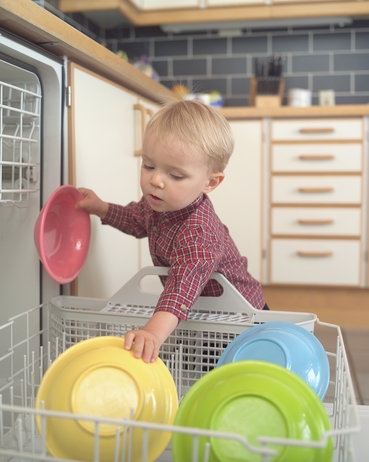 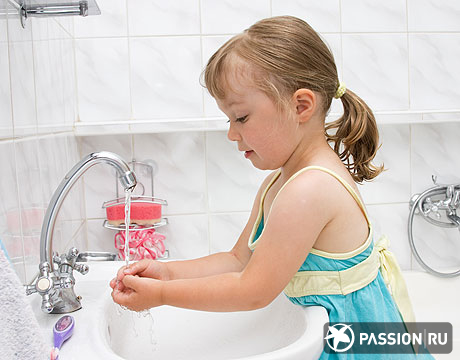 е
к
Е
м
р
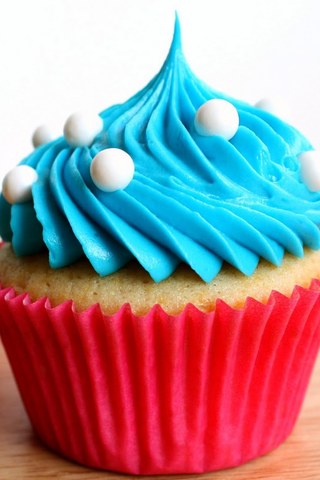 Ермолаев
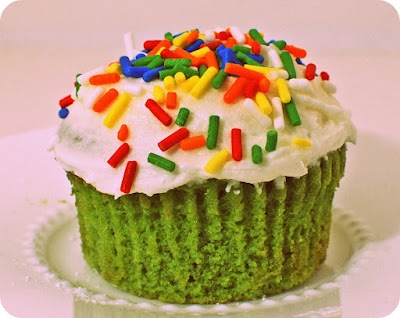 а
е
м
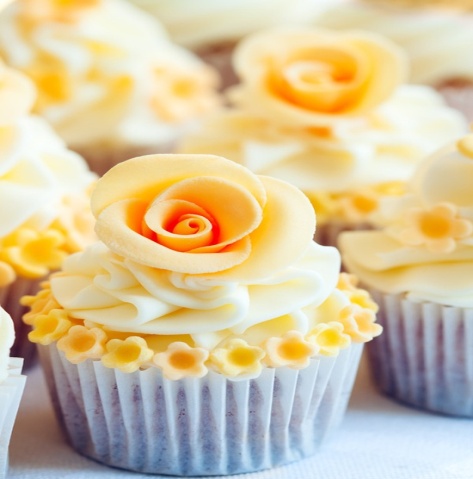 в
л
о
Ермолаев Юрий Иванович
«Два пирожных»
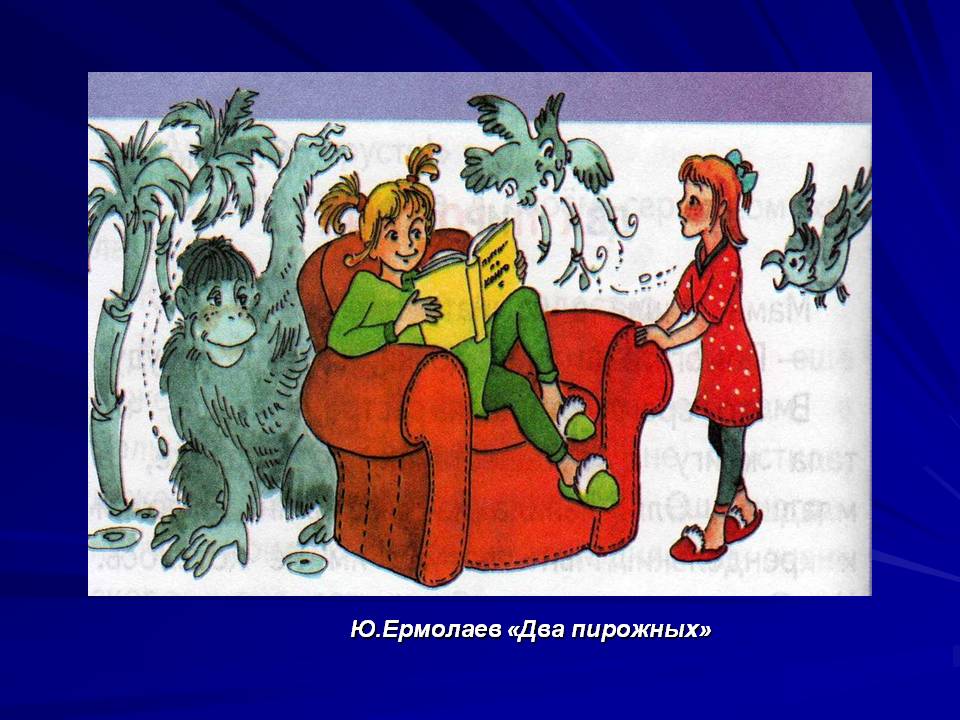 Пу-те-ше-стви-е  - путешествие
Крен-дель-ки – крендельки
Рас-сме-я-лась –рассмеялась
По-хва-ста-лась –похвасталась
Пи-рож-но-е- пирожное
Крендельки
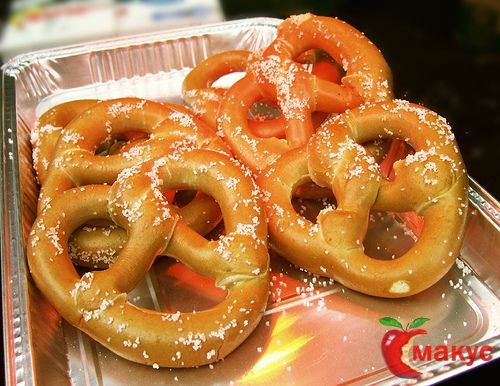 Конго-река в Центральной Африке,
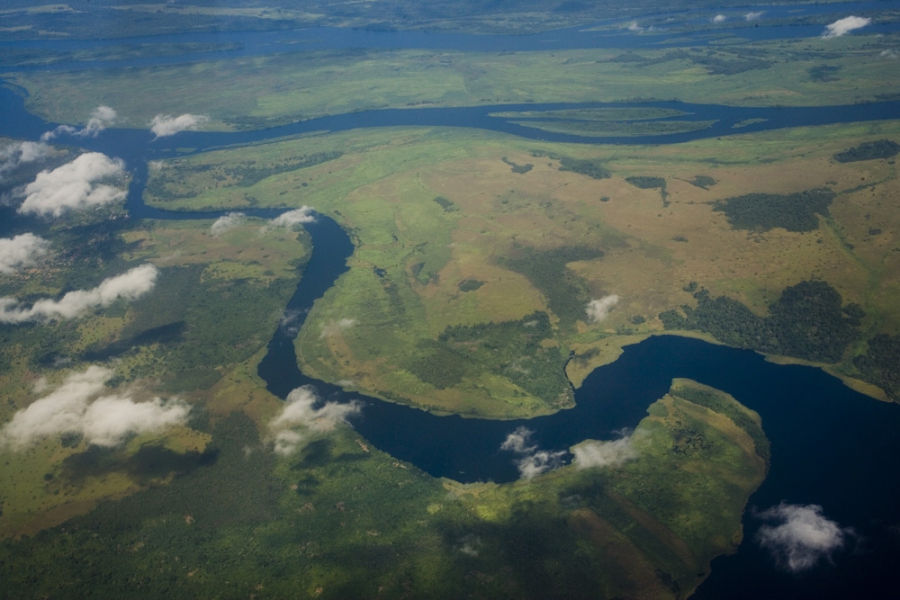 Пальма
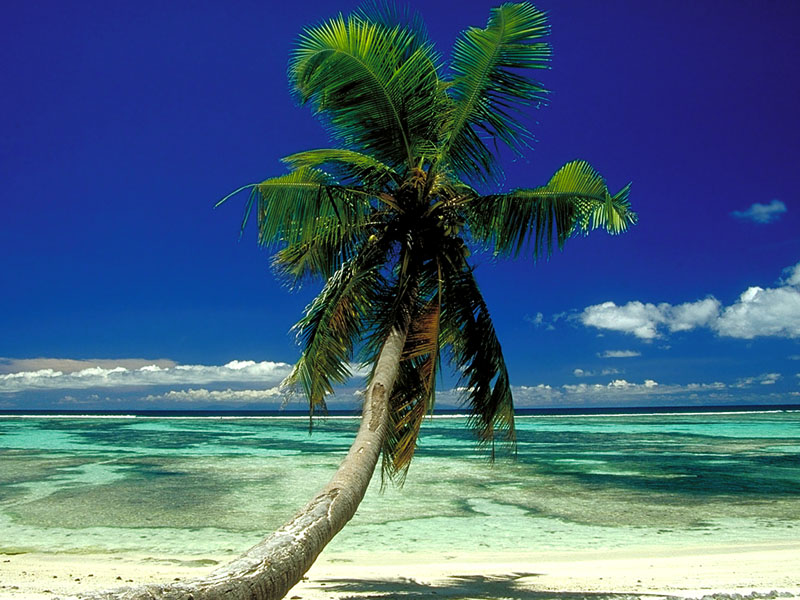 Тропические лианы
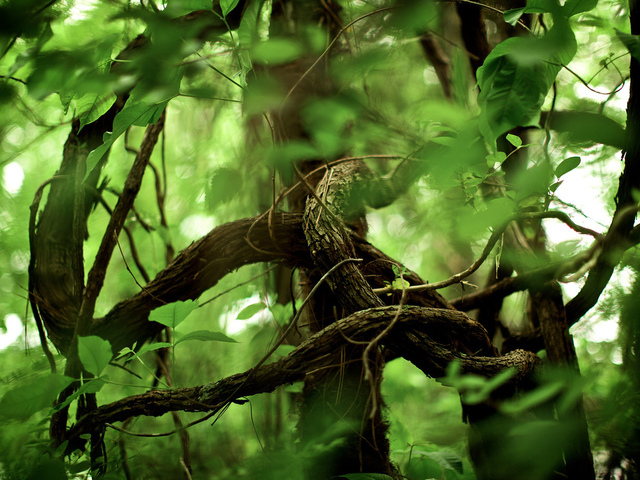